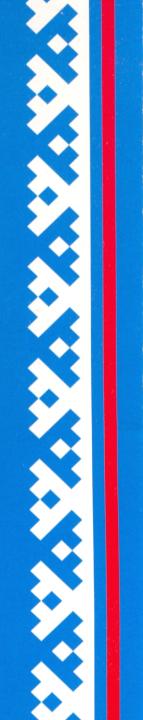 МУНИЦИПАЛЬНОЕ БЮДЖЕТНОЕ ДОШКОЛЬНОЕ ОБРАЗОВАТЕЛЬНОЕ УЧРЕЖДЕНИЕ
 ДЕТСКИЙ САД «СОЛНЫШКО»
ПРОЕКТ
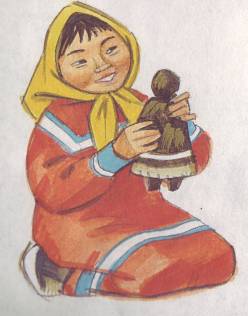 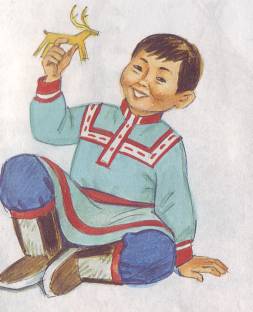 «Игры и игрушки
коренных народов Севера»
Разработчик Филиппова О.А.
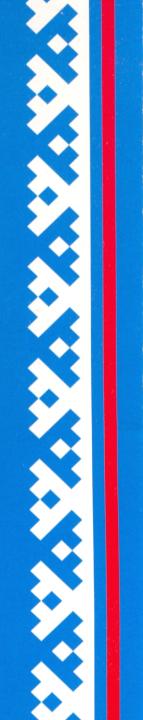 Мудрый ненецкий народ свято в сердце бережет
Все традиции былые – детям их передает!
А.А.Арефьева
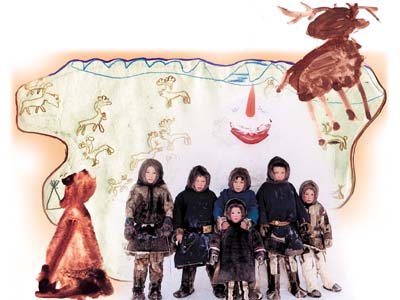 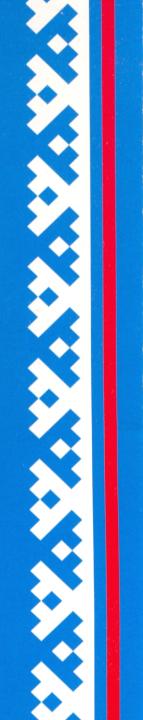 Паспорт педагогического
проекта
Тема: «Игры и игрушки коренных народов Севера» 
Место проведения: МБДОУ детский сад «Солнышко»
Особенности проекта: 
Вид проекта: групповой, игровой, творческий, информационный.
По характеру продукта: познавательно-исследовательский 
По продолжительности: краткосрочный (с 05.12.2016г. по 19.12.2016г.)
По профилю знаний: межпредметный (все образовательные области) 
Участники проекта: воспитатели, родители, воспитанники старшей группы
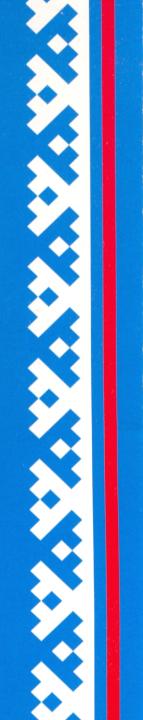 Проблема, значимая для детей,
на решение которой направлен проект
Ненецкая игрушка помогает понять характер этого народа, его историческое прошлое. Все традиционные игры и национальные игрушки – это большая радость для детей. Сегодня мы с интересом вглядываемся в традиции и предметы быта малочисленных народов Севера. Окунуться в атмосферу старого времени – это крайне увлекательное путешествие. Совершить такое путешествие нам помогают старые книги, старая утварь, национальный костюм и, конечно же, старая игрушка. Радость от самодельной куклы хочется вернуть…
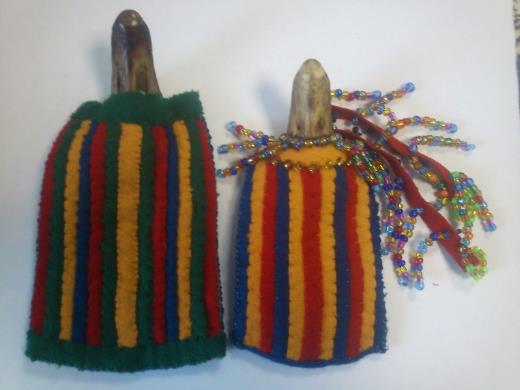 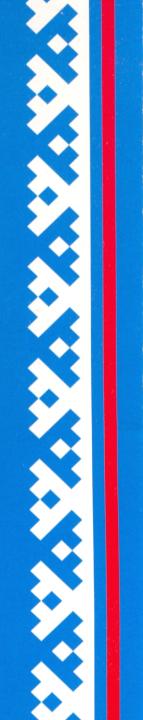 Цель: проанализировать роль ненецких игр и игрушек 
в воспитании детей
Задачи:
Заинтересовать каждого ребенка тематикой проекта, поддерживать устойчивый интерес к проблеме;
рассмотреть историю детской самодельной куклы; историю возникновения куклы нухуко ( выяснить, почему куклы изготавливаются непосредственно из клювов водоплавающих птиц);
познакомить детей с ненецкими национальными играми;
сопоставить русскую и ненецкую куклы; 
создать презентацию «Игрушки коренных народов Севера».
воспитывать уважение к жителям коренных национальностей Севера.
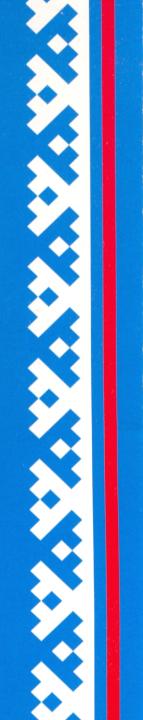 Этапы работы над проектом:
Подготовительный этап:
 
Изучение методической литературы, интернет ресурсов
Создание предметно – развивающей среды в группе. 
Организация прогулок, занятий, игр, бесед. Рассматривание рисунков, фотографий о своей малой Родине. Знакомство с литературными произведениями. Использование игр. 
Создание условий для изобразительной и продуктивной деятельности.
Повышение компетентности родителей по вопросам касающихся патриотического воспитания.
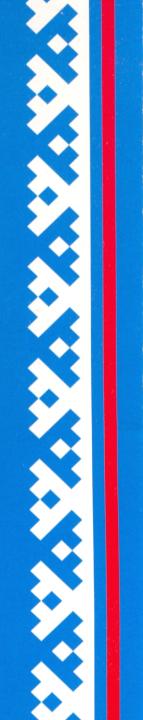 Основной этап работы:
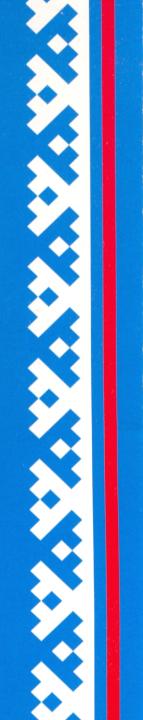 Основной этап работы:
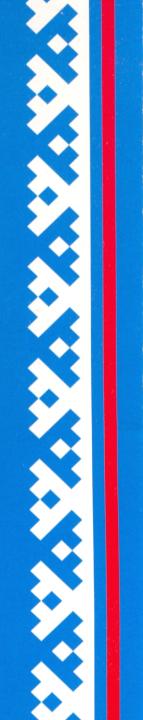 Заключительный этап работы:
По итогам планируется оформить картотеку ненецких подвижных игр, фотопрезентацию проведенных мероприятий, выставку детских работ по теме.
Ожидаемый результат:
Для детей:
Научить устанавливать последовательность стадий развития растений, связывая изменяющиеся их внешние признаки с определенным периодом развития. 
Сформировать знания о том, в каких условиях можно вырастить растение из семени. 
Для педагогов: изучить данную тему, разработать и оформить весь материал для проекта.
Для родителей: принять активное участие в реализации целей и задач проекта.
 
Итоговое мероприятие:
РЕАЛИЗАЦИЯ ПРОЕКТА
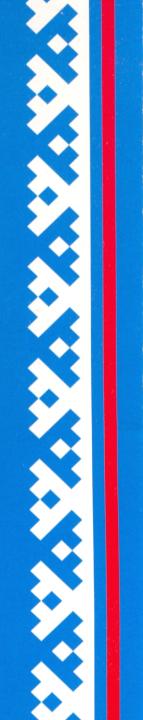 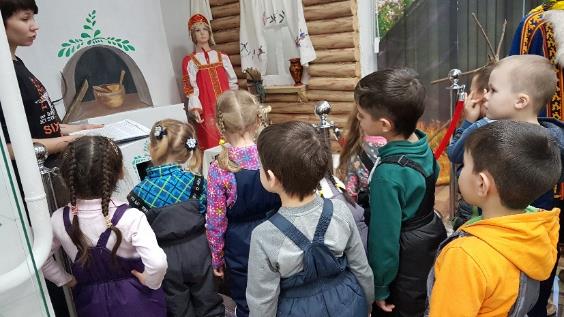 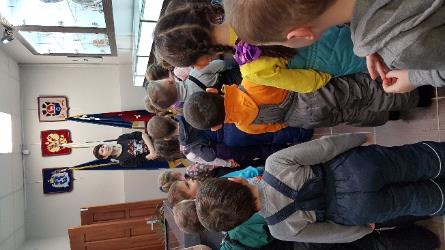 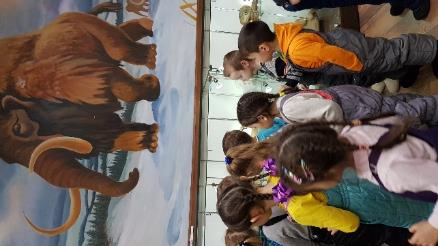 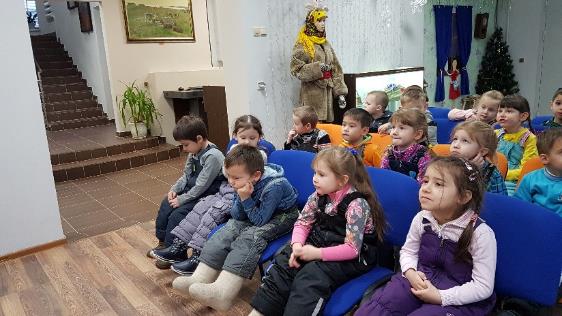 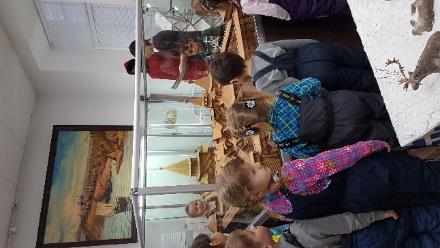 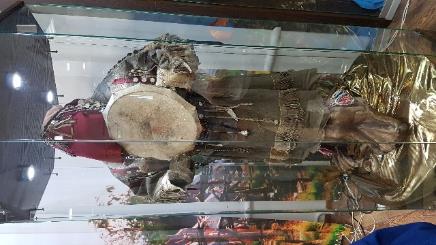 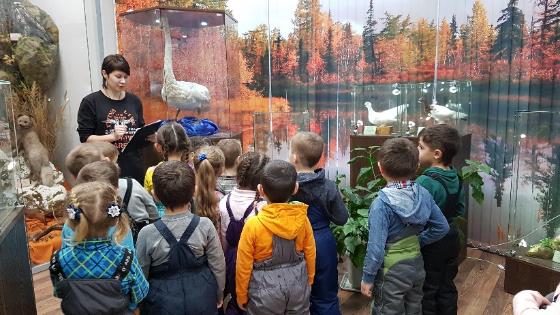 Экскурсия в краеведческий музей»
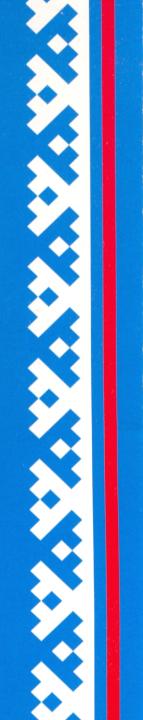 Спортивная эстафета «Зов тундры»
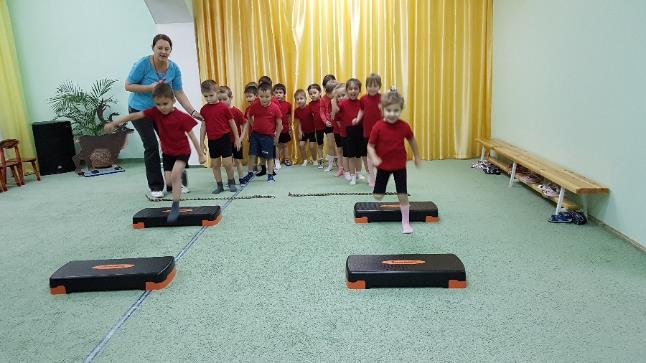 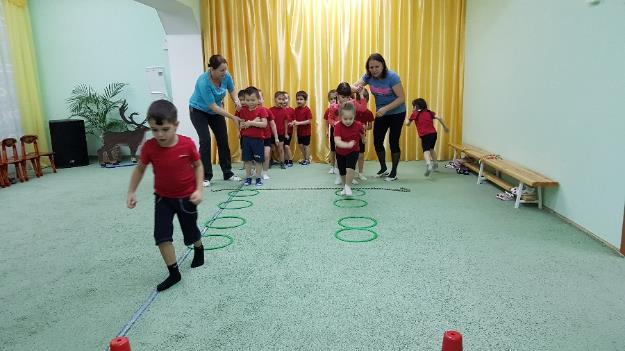 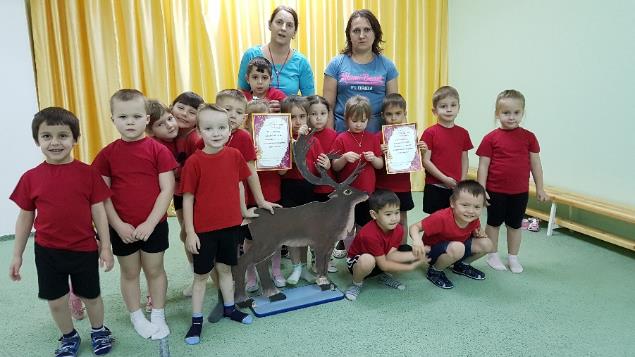 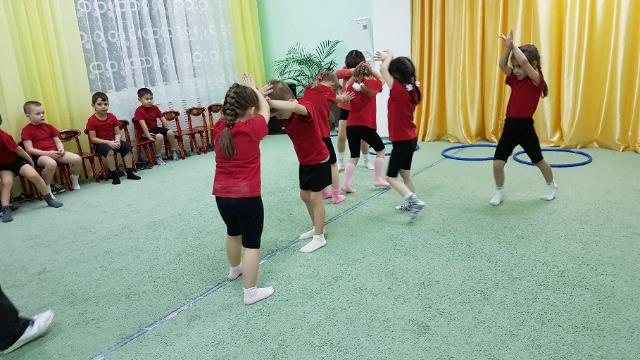 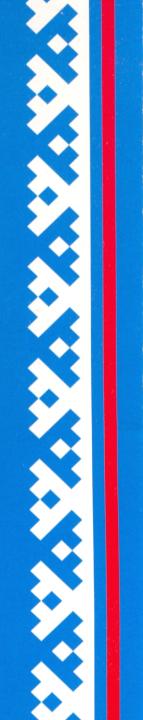 «Творческая мастерская»
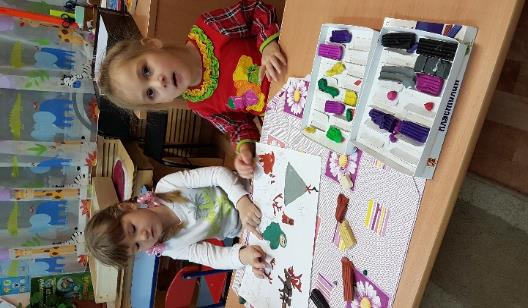 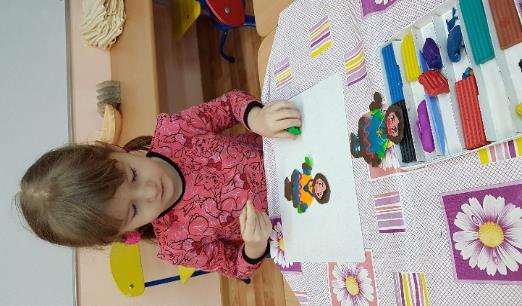 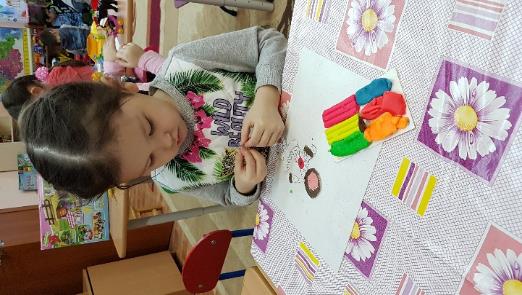 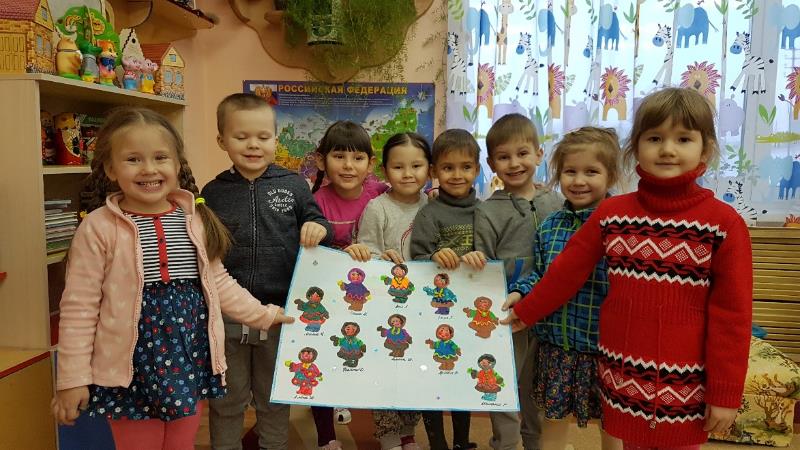 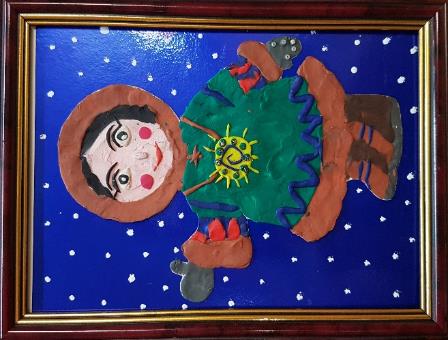 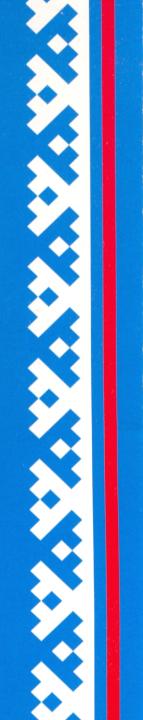 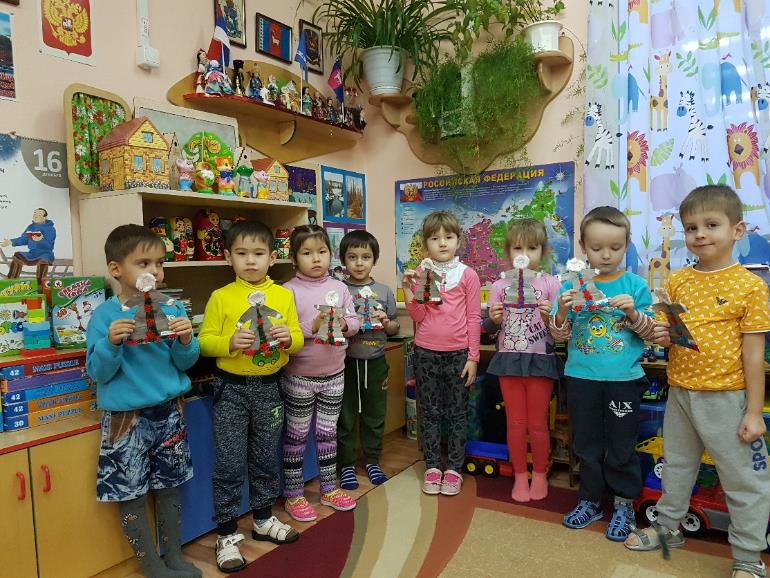 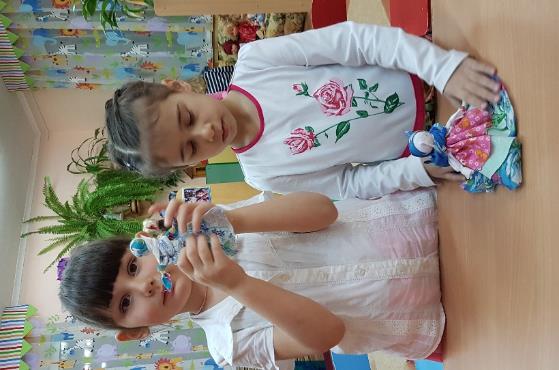 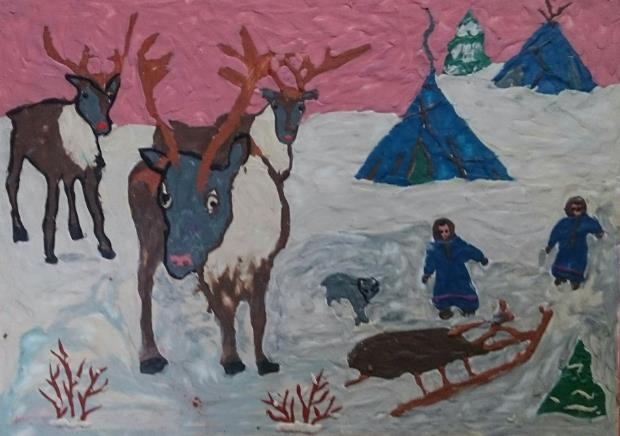 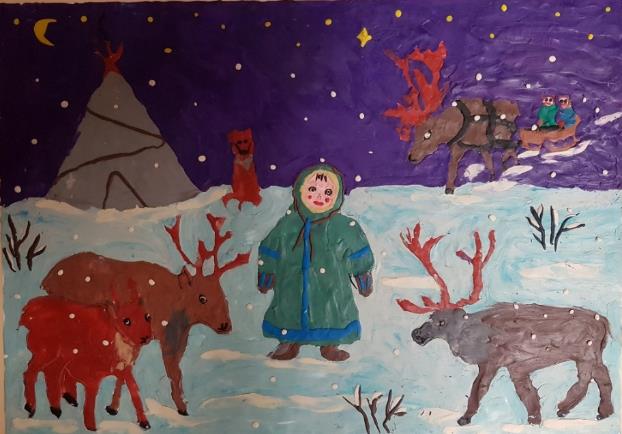 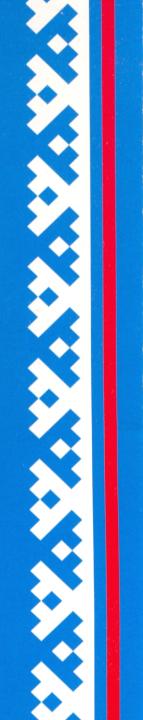 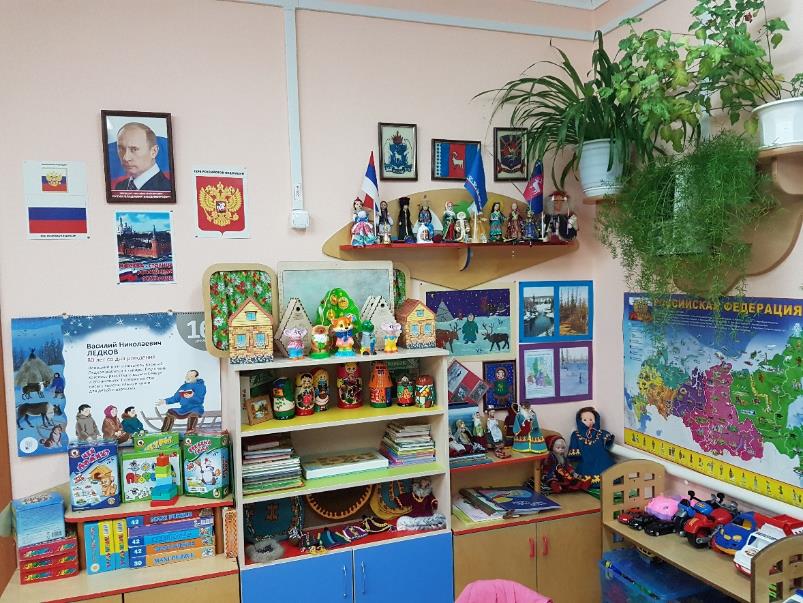 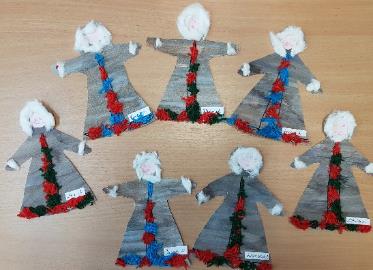 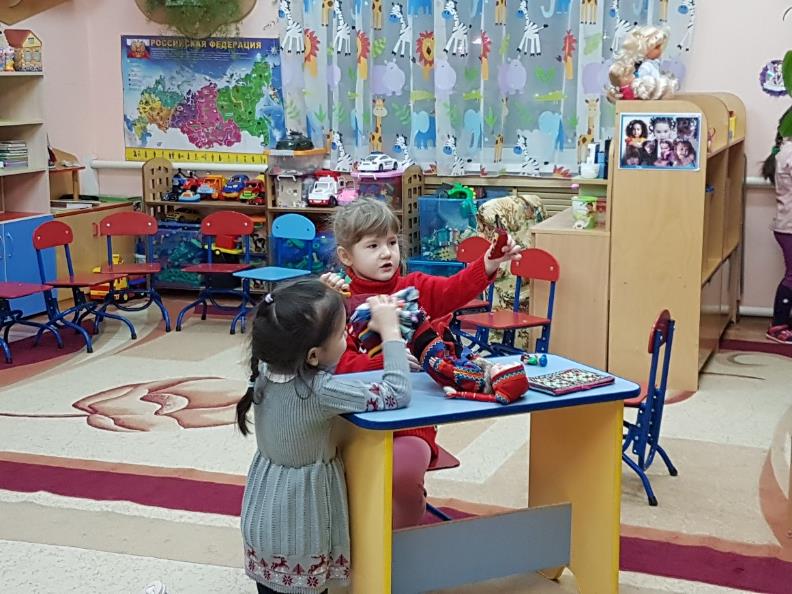 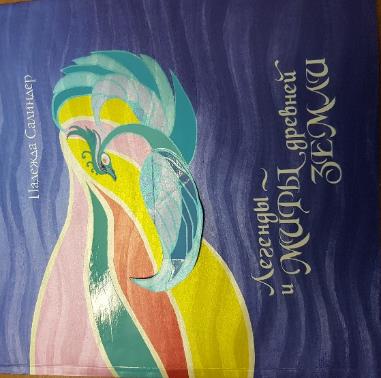 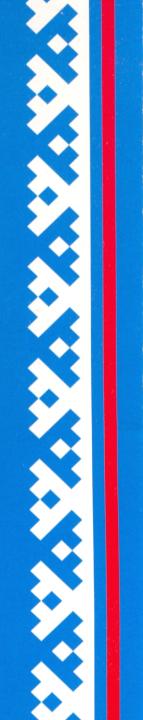 Спасибо за внимание
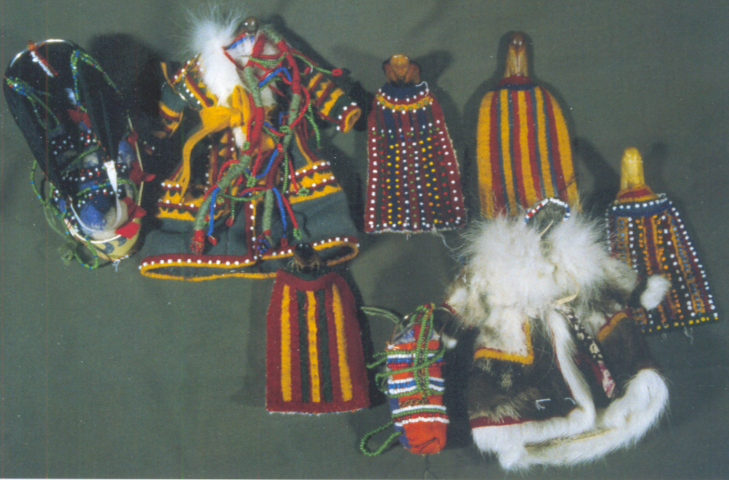 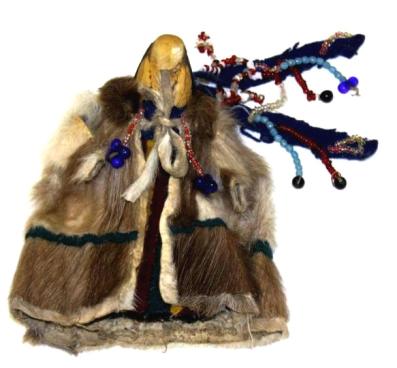 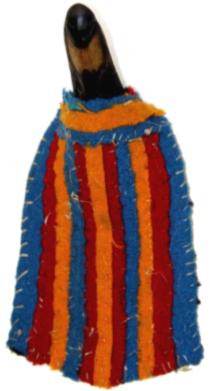 Бабушка нгухуко
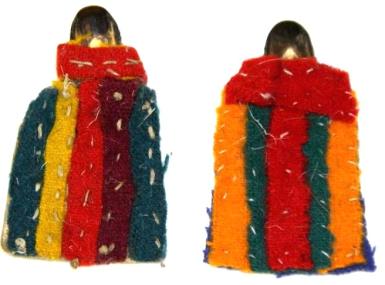 Мужчина нгухуко
Дети нгухуко
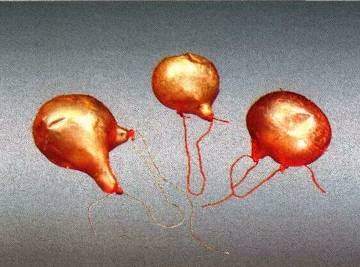 Встреча соперников. 
Утиные носы с ключевой утиной косточкой, продернутой сквозь дыхательные отверстия. Имитируют оленей.
Надувные шарики. 
Изготовлена из зоба боровой дичи (глухаря, тетерева…)
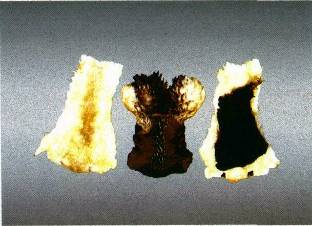 Постель для куклы. 
Шкурки шеек гуся, гагары, лебедя, утки используются при игре в куклы.
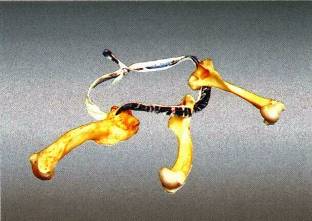 ПогремушкиИзготовлена из дыхательного горла боровой и водоплавающей дичи. Внутри мелкие камешки, дробь
Косточки выдры.
использовались для маленьких детей, у которых резались зубы
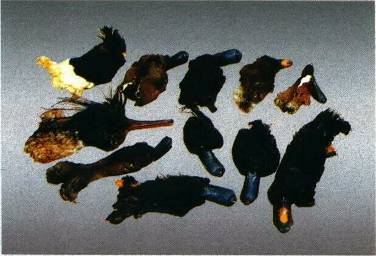 Мягкая игрушка. Украшенные шкурки пушных зверьков Три белки, два колонка.
Ненецкая кукла. Шкурки утиных головок с носами
Традиционный материал для изготовления кукол. Могут использоваться и в качестве самостоятельной игрушки.